স্বাগতম
মোঃ মোস্তফা কামাল
প্রধান শিক্ষক
লেক সার্কাস উচ্চ বালিকা  বিদ্যালয়

Email: mushrafi.mostafa@gmail.com
৭ম শ্রেণি  
বিষয়ঃ  বিজ্ঞান
ছবিতে তোমরা কী দেখছ?
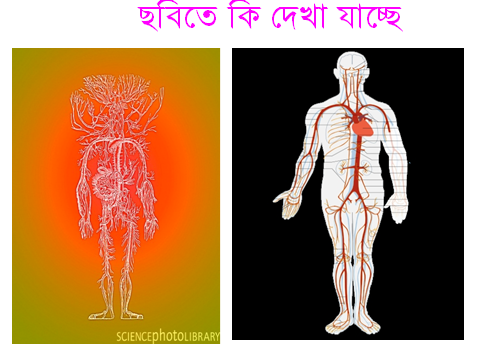 পাঠ শিরোনাম
পরিপাকতন্ত্র এবং রক্ত সংবহনতন্ত্র
5ম অধ্যায়
(রক্ত সংবহন তন্ত্র)
পৃষ্ঠা  ৪৭-৪৮
রক্ত
ভিডিওটি দেখি
রক্ত এক প্রকার তরল যোজক কলা।
ভিডিওটিতে দেখিরক্তের উপাদান কয়টি
রক্তের উপাদান দুইটি
রক্ত কণিকা
রক্ত রসের উপাদান
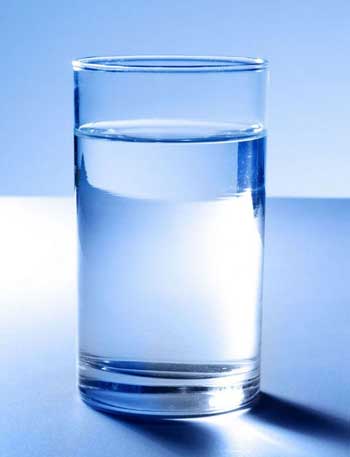 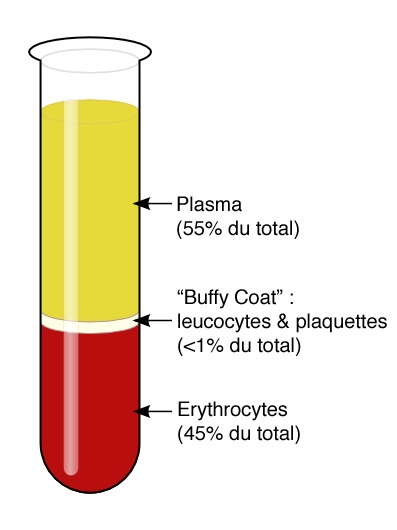 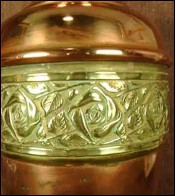 তামা
হরমোন
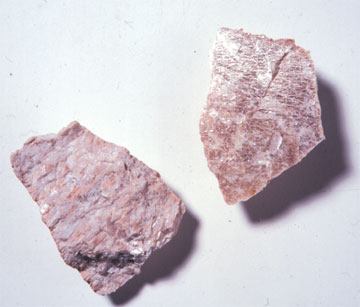 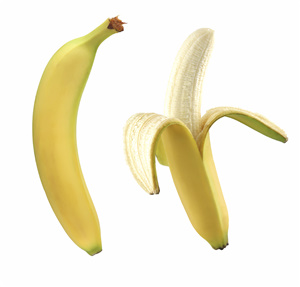 ফাইব্রিনোজেন
গ্লোবিউলিন
গ্লুকোজ
খনিজ লবন
ইউরিয়া
পানি-৯0%
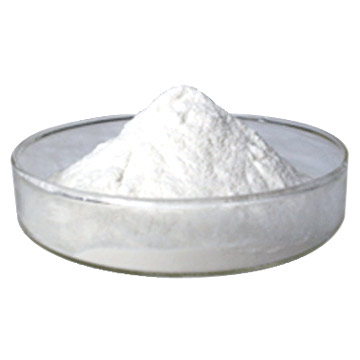 চর্বিকণা
অ্যালবুমিন
প্রোথ্রমবিন
এন্টিবডি
কার্বন ডাইঅক্সাইড
লৌহ
পটাসিয়াম
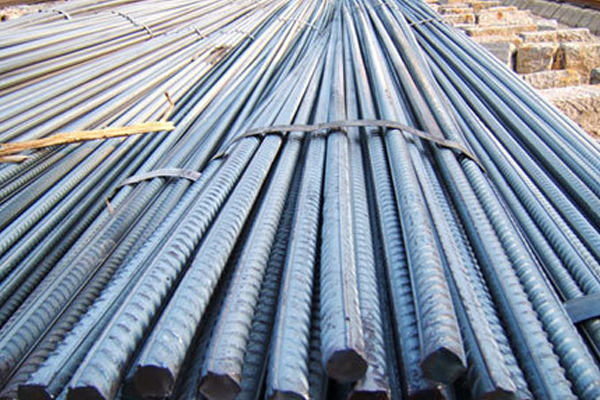 সোডিয়াম
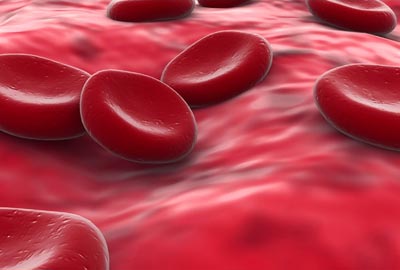 লোহিত কণিকা
শ্বেত কণিকা
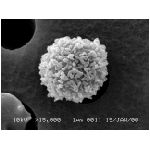 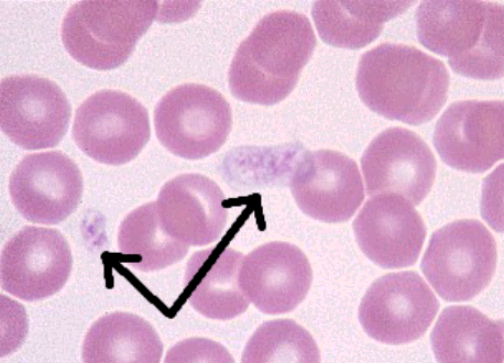 অণুচক্রিকা
লোহিত রক্ত কণিকা
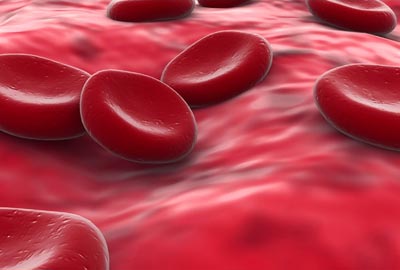 শ্বেত রক্ত কণিকা
শ্বেত কণিকা
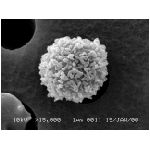 অণুচক্রিকা
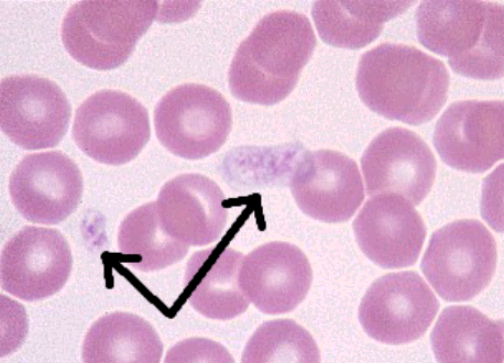 দলীয় কাজ
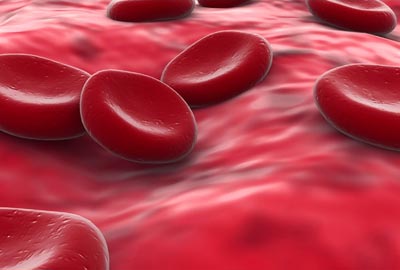 বৈশিষ্ট্য
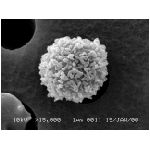 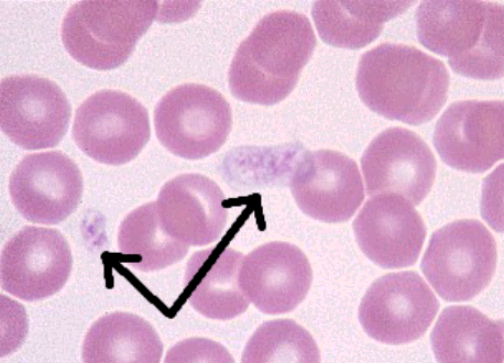 কাজ
কাজ
বাড়ির কাজ
শ্বেত রক্ত কণিকা ও অণুচক্রিকার বৈশিষ্ট্য  বিশ্লেষণ কর।
সবাইকে ধন্যবাদ